ADHD’er – dem laver vi da selv
Hvorfor og hvordan gør vi det? 
Og kan vi lade være med at lave flere?
Indgangsbøn
Anledningen til dette oplæg har været en undren over, hvorfor forskellige temaer, som jeg har fundet centrale, enten ikke har har været reflekteret eller kun sporadisk nævnt i de sidste par års ADHD-debat.
Indgangsbøn
Denne undren er efterhånden steget til en frustration over manglende relevant
videnskabelig refleksion og empiriske undersøgelser
uddannelsespolitisk refleksion og tiltag
praktisk pædagogisk, psykologisk og psykiatrisk indsats
Indgangsbøn
Det skal dog indrømmes at i mellemtiden er blevet opmærksom på at nogle få psykologer har vist sig at have været på banen, og dem tager jeg udgangspunkt i
Oplægget er primært tænkt som tændsats til en mere omfattende offentlig samfundmæssig debat, om hvad der – også – ligger til grund for ADHD, og hvad der kan gøres.
Indgangsbøn
Det betyder, at selvom jeg inddrager teoretiske, videnskabsteoretiske og empiriske henvisninger og dokumentationer, lever de kun i beskedent omfang op til normale videnskabelige krav. Det har jeg simpelthen ikke haft tilstrækkelig tid eller ork til.
Udgangsbøn
Trods den provokerende titel på oplægget, er det ikke min hensigt – i denne sammenhæng - at stille spørgsmålstegn ved den multifaktorielle tilgang, som der hersker temmelig bred enighed om.
Det betyder at jeg er med på at ADHD kan øse af mange kilder: Biologisk, samfundsmæssigt, socialt, psykologisk mm.
Men det betyder, at jeg vil argumentere for hvordan sam-fundsmæssige betingelser, sociale krav, uddannelsespoliti-ske tiltag, krav og organiseringer i interaktion med biolo-giske og psykologiske forudsætninger er medbestemmende for udvikling af ADHD
Udgangsbøn
I titlen ”ADHD’er – dem laver vi da selv” indgår tre elementer, som jeg vil komme nærmere ind på, nemlig:
”ADHD”
”laver”
”vi”
Definition
ADHD-diagnosen rummer tre flg. hovedele-menter:
Opmærksomhedsforstyrrelse
Hyperaktivitet
Impulsivitet
Kriterier for uopmærksomhed
Sjusker eller overser detaljer i skolearbejdet eller andre aktiviteter
Har vanskeligt ved at bevare koncentrationen om en opgave eller i leg
Synes ikke at høre efter, hvad man siger
Har svært ved at organisere sit arbejde eller andre aktiviteter
Undgår opgaver, der kræver længere tids koncentration, fx skolearbejde
Kriterier for uopmærksomhed
Mister ofte ting, glemmer at tage ting med, som skal bruges i aktiviteter, herunder blyanter, bøger og tøj
Distraheres let af det der sker i omgivelserne
Glemsom i hverdagsaktiviteter
Kriterier for hyperaktivitet
Har ingen ro i hænder eller fødder eller sidder uroligt på stolen
Har svært ved at sidde stille og forlader sin plads
Har ofte vanskeligt ved at lege eller arbejde stille og roligt
Synes ofte at være i gang eller i fulde omdrejninger
Snakker ofte overdrevent meget
Kriterier for impulsivitet
Svarer ofte på spørgsmål, inden spørgsmålet er færdigt
Har ofte svært ved at vente på sin tur
Arbejder og forstyrrer andre eller bryder in i samtaler eller lege
Diagnosen
Diagnosen er en klinisk diagnose som stilles på basis af  observationer af barnets adfærd
Med observationer sigtes væsentligst til forældres, pædagogers og læreres – og kun i sjældnere tilfælde mere systematiske observationer foretaget af psykologer og psykiatere
Observationerne kan dog understøttes af visse mere systematiske funktionsundersøgelser og psykologiske test
Damm & Hove (2006)Årsagsmæssige forklaringer
ADHD er en heterogen adfærdsmæssig forstyrrelse med en multifaktoriel baggrund.
Såvel genetiske som neuroanatomiske/neuro-kemiske/ neurobiologiske og miljømæssige faktorer spiller ind på udviklingen og forløbet af ADHD
Et grundlæggende udgangspunkt for forståelsen af forholdet mellem arv og miljø
For at frigøre den videre diskussion fra de tidligere snærende ”enten-eller”-bånd i forholdet mellem arv og miljø , kommer her først et moderat eksempel på forståelsen af interaktion mellem arv og miljø
”Arveligt disponerede personer skal udsættes for stressfyldte begivenheder, for at få lidelsen til at bryde ud, og risikoen er omvendt lille, hvis de lever et roligt, stabilt og trygt liv” (Hart & Grand, 2006)
Et grundlæggende udgangspunkt for forståelsen af forholdet mellem arv og miljø
Herunder et mere radikalt eksempel:
Dyslexi er en kognitiv, sproglig dysfunktion, som kan forstås og beskrives psykolingvistisk, funktionelt identificeres neuropsykologisk og lokaliseres neurobiologisk.
I stenalderen var denne immanente/latente dysfunktion i enhver henseende uerkendt og praktisk ligegyldig for befolkningen som sådan
Et grundlæggende udgangspunkt for forståelsen af forholdet mellem arv og miljø
Først efter bogtrykkerkunsten med Gutenberg i 1400-tallet – og for almenbefolkningen først siden 1850’erne i Europa – er dette deficit blevet en dysfunktion i praksis.
Resten af oplægget tager afsæt i denne præmis.
Spørgsmål som søges besvaret
Hvad er blevet undersøgt:
Biologisk
Psykologisk
Sociologisk
Fremtidsforskning
Filosofisk
Uddannelsespolitisk
Pædagogisk
Spørgsmål som søges besvaret
Hvad gøres der i praksis
Medicinsk
Psykologisk
Politisk og uddannelsespolitisk
Udbredelse og herskende opfattelser af  ADHD
Udbredelse i kulturelt og historisk perspektiv
Udbredelse og herskende opfattelser af  ADHD
I det følgende tages væsentligst udgangspunkt i to artikler af Carsten René Jørgensen i henholds-vis Psykolog Nyt og Psyke & Logos 
Selvom der konstateres visse forskelle i prævalen-sen i forskellige lande i Europa, Nord- og Sydame-rika, Afrika og Mellemøsten, er forskellene ikke afgørende.
Forskellene synes langt mere at bero på metodo-logiske forskelle i de empiriske undersøgelser
Udbredelse og herskende opfattelser af  ADHD
Det er derimod vanskeligt at få et klart billede af, hvordan forekomsten af ADHD har udviklet sig over tid.
Af mange forskellige grunde, herunder den hyppigst nævnte: At diagnosekriterierne først er blevet nogenlunde præciseret i 1980 (DSM-III med ADD) og siden er blevet ændret.
Udbredelse og herskende opfattelser af  ADHD
Dels fordi der ikke foreligger systematiske undersøgelser af den historiske udvikling i forekomsten af ADHD
De eneste forekommende undersøgelser er fx danske opgørelser over ambulante besøg på børne- og ungdomspsykiatriske afdelinger i tidsrummet 1997-2005. Opgørelsen (der i det refererede eksempel kun rummer drenge) viser en mere end tredobling af antallet indenfor tidsrummet på kun 8 år!
Udbredelse og herskende opfattelser af  ADHD
Der optræder dels biologiske og miljøfaktorer i et hidtil uafklaret forhold og dermed omfang. (dette problem tages særskilt op senere).
Sociale faktorers betydning for forekomsten af ADHD
Blandt de ofte anførte grunde findes:
At sundhedsvæsenet er blevet bedre til at diagnosticere lidelsen (det kan der godt nok rejses alvorlig tvivl om, jf. analysen af den regionale spredning)
Medicinalindustrien har betydelig økonomisk interesse i at stadig flere børn får psykiatriske diagnoser.
Sociale faktorers betydning for forekomsten af ADHD
Medicinalindustriens interesse afspejles både i sammensætning af betydningsfulde udvalg med klar overvægt af psykiatere – her det udvalg der producerede det danske ADHD-referenceprogram – 
og den behandlingspraksis de anbefaler – her at førstevalget er medicinsk behandling for både svært og moderat belastede børn med ADHD
Sociale faktorers betydning for forekomsten af ADHD
Men hertil kommer grunde, som kun sjældent anføres:
At forekomsten af ADHD-lidelser de facto har været stigende de sidste årtier, hvilket kan hænge sammen med kulturelle forandringer, at forhold i senmoderniteten bidrager til at fremelske og forstærke bestemte former for adfærd og psykiske funktionsmåder.
Sociale faktorers betydning for forekomsten af ADHD
At den senmoderne kultur, præget af rastløs-hed, nedbrydning af grænser og autoritet og opløsning af ydre strukturer omkring det enkelte menneske, forstærker tendenser til uro, impulsivitet og vanskeligheder med at fastholde opmærksomhed omkring langsig-tede mål; forhold der kan øge risikoen for udvikling af en lang række impulsforstyrrel-ses-relaterede psykiske lidelser (Jørgensen 2008).
Sociale faktorers betydning for forekomsten af ADHD
Det får tillige til følge:
At bestemte funktionsmåder og adfærdsfor-mer, der af forskellige grunde bliver anset for problematiske i en given kontekst, udpeges som udtryk for psykisk lidelse eller udviklings-forstyrrelse.
Sociale faktorers betydning for forekomsten af ADHD
Samtidig indsnævres opfattelsen af, hvad der er ”normal” og socialt acceptabel adfærd.
Eksempelvis er hovedparten  af modernitetens sociale institutioner bygget op omkring ”det autonome og selvdisciplinerede menneske”; mennesker der ”styrer sig selv” og i vid udstrækning er i stand til at løse opgaver på egen hånd.
Sociale faktorers betydning for forekomsten af ADHD
Hvem mon får svært ved at leve op til sådanne fordringer?
Børn og unge, der opfylder de diagnostiske kriterier for ADHD, vil typisk udvise en adfærd i skole, daginstitutioner og andre sociale sammenhænge som på væsentlige punkter er ude af trit med den herskende opfattelse af ”det selvstyrende menneske” og vores forståelse af, hvad der er ”normalt” og ”forventeligt” på et givet trin i den psykologiske udvikling.
Sociale faktorers betydning for forekomsten af ADHD
Hvordan forstår de etablerede sundheds- og uddannelsessystemer typisk sådan adfærd?
Vi vil som udgangspunkt være tilbøjelige til at individualisere de problemer, som uundgåe-ligt opstår ved ”ADHD-barnets” møde med skolen og betragte barnet som ”umodent”, forstyrret og utilregneligt, henfalden til behandling, moralsk fordømmelse, straf eller social eksklusion.
Køn og socialisering
Internationale undersøgelser peger nogenlun-de samstemmende på en endog meget skæv kønsmæssig fordeling, idet 75-80 % er drenge (svarende til 4-5 gange flere drenge end piger)
En rolle som den biologiske tilgang indtil vide-re ikke kunnet gøre tilfredsstillende rede for
Køn og socialisering
Flere peger på at den ”feminisering” af uddannelsessystemet, der er sket i de senere år, har en væsentlig betydning for udviklingen af ADHD-diagnosen (jeg vil ikke gå nærmere ind på denne vinkel hér)
Hvorom al ting er, stiger antallet af ADHD-diagnoser proportionelt med, at pigerne klarer sig bedre i de forskellige uddannelsessystemer.
Køn og socialisering
I de vestlige uddannelsessystemer er der generelt en tendens til, at pigerne klarer sig bedre og bedre. 
I Danmark er aktuelt 56 % af de universitets-studerende kvinder.
Dømt til autonomi
Skønne malerier og skræmmende billeder
Det følgende kapitel er væsentligst baseret på en artikel af Jytte Bang i Psyke & Logos
Dømt til autonomi
Ifølge Kommunernes Landsforenings oplæg i 2004 skal børnene i folkeskolen lære at:
Styre deres egen tid
Styre deres eget arbejde
Udøve selvdisciplin
Have ansvar for egen læring - evt. opblødt til ”have gensidigt ansvar for egen læring”
Dømt til autonomi
Ifølge Jytte Bang opnås det gennem 
Øget individualisme
Instrumentalisering af fagene
 Øget selvdisciplin
Kommunernes Landsforenings oplæg
Den grundlæggende præmis i KL’s tankegang:
Videnssamfundets stadigt accelererende udvikling giver stadigt øgende afkast af viden, som dels hober sig op og dels forældes.
Forandringsparathed og fleksibilitet bliver der-ved nøglebegreber, som skolen må tage sig af.
Kommunernes Landsforenings oplæg
Resultatet bliver en sammenhængende effekt nemlig:
Forestillingen om, at barnet må gøres omstillingsparat gennem fleksibilitetskravet for at kunne håndtere videnssamfundets krav
Faglighedens ophobning og flygtighed skaber en frustration, som nødvendiggør en instrumentali-sering af viden i retning af ”grundlæggende meto-der og teknikker” (her er jeg måske ikke helt enig)
Kommunernes Landsforenings oplæg
En sådan instrumentalisering sætter potentielt det, vi forstår ved ”traditionel faglighed” i parentes.
Dertil kommer at KL’s oplæg savner enhver form for samfundsanalyse. De samfundsmæs-sige krav problematiseres overhovedet ikke og sluges derfor råt.
Videre konsekvenser af den skitserede uddannelsespolitik
Selvudfoldelse kommer til at stå højt på uddannelsesdagsordenen
Selvudfoldelse som læringsmål medfører nedprioritering af det faglige indhold. Der sker en forskydning fra indhold til form
Ansvar for egen læring indebærer at børnene skal lære at arbejde, uden at voksne overvåger dem, og udøve selvdisciplin.
Videre konsekvenser af den skitserede uddannelsespolitik
Egen læring tager udgangspunkt i den enkelte elevs egen motivation og interesser.
Det bliver lærerens primære opgave at muliggøre elevernes valg af emner, men ikke formidle viden.
Videre konsekvenser af den skitserede uddannelsespolitik
Jytte Bangs (og mange andres) kritik er overvej-ende af almen karakter – vedrører forhold der gælder alle.
Man kan derfor stille følgende supplerende spørgsmål:
Hvilke typer elever vil – i bedste fald – kunne agere i et sådan løst struktureret univers  og håndtere mangesidede krav til deres faglige, metodologiske og sociale kompetencer?
Videre konsekvenser af den skitserede uddannelsespolitik
Hvilke typer elever vil have en sårbarhed, der gør det sandsynligt, at de kan udvikle ADHD?
Og hvilke typer elever vil selv sagt have eller få store vanskeligheder: ADHD’er (samt adskillige andre typer)
Videre konsekvenser af den skitserede uddannelsespolitik
Jytte Bang peger selv på sådanne trusler for patogene udviklinger:
Prisen for individualistisk oplevelse af frihed (via indre styring) bliver muligvis fragmente-ring, uvished og fremmedgørelse i forhold til andre mennesker.
Krav til lærerne
I KL’s oplæg hedder det, at det kan ske gennem at:
Lærerne skal arbejde med en differentiering af undervisningen mht. børnenes faglige niveau, interesser, sociale relationer og foretrukne indlæringsformer.
Krav til lærerne
Denne fleksibilitet synes at lægge op til en flydende struktur, flydende planlægning og flydende indhold.
Det kræver rullende planlægning og holddannelser på tværs af stamklasser.
Krav til børnene
En sådan flydende struktur og flygtige krav fordrer at børnene
tilegner sig grundlæggende metoder og tek-nikker, for efterfølgende at kunne anvende dem
erhverver sociale kompetencer til at fungere sammen med andre
besidder forandringsparathed og fleksibilitet
ADHD – en neuropsykologisk forstyrrelse?
Det følgende kapitel refererer til en artikel af Thomas Habekost i Psyke & Logos
ADHD – en neuropsykologisk forstyrrelse?
Det følgende tager udgangspunkt i en artikel af Thomas Habekost (2010), hvor han gennemgår den neurobio-logiske forskning indenfor feltet de senere år. 
Han gennemgår tre centrale områder, hvor forstyrrelsens neurale grundlag er blevet undersøgt:
Hjernens anatomiske struktur og funktionelle aktivitetsmønster (i det flg. refereres kort eksempler herfra)
Hjernens biokemi, herunder effekterne af  farmakologisk behandling
Forstyrrelsens ætiologi, specielt dens genetiske basis
ADHD – en neuropsykologisk forstyrrelse?
Det er kontroversielt, om ADHD kan betragtes som en hjerneforstyrrelse (i det flg. refererer jeg kun konklusionerne).
En stor del af uenigheden udspringer af, at psykofarmakologisk behandling er meget udbredt, selvom ADHD-diagnosen beror på en rent adfærdsmæssig vurdering og ikke kan stilles ud fra bestemte biologiske markører
Jagten på den centrale dysfunktion
I klassisk medicinsk forståelse skal en dysfunktion kunne påvises objektivt, typisk gennem en biologisk markør (såsom et forhøjet insulinniveau i blodet ved diabetes)
Men den kan også vise sig ved et karakteristisk kognitivt deficit, som man kan måle i en psykologisk test
Jagten på den centrale dysfunktion
Men man har hidtil, hverken fundet en biologisk en kognitiv markør
I dag er der en voksende erkendelse af at ADHD på mange måder udgør et heterogent syndrom
Strukturer og funktionaliteter i hjernen
Man har de senere år identificeret områder og netværk i hjernen, der er involveret i ADHD-relevante processer som 
Opmærksomhed
Eksekutive funktioner
Arbejdshukommelse
Impulskontrol
Motorisk styring og 
Motivation
Strukturer og funktionaliteter i hjernen
Det drejer sig primært den præfrontale kortex, gyrus singularis og striatum. Hos børn med ADHD konstateres:
Den præfrontale kortex er nogle procent mindre, lidt tyndere og senere udviklet end normalt
Ved gyrus singularis og striatum kan der ligeledes konstateres reduceret omfang
En række andre studier har også kunnet påvise ændringer i funktionaliteterne
Strukturer og funktionaliteter i hjernen
Habekost konkluderer at selvom man medgiver, at hjernen hos personer med ADHD gennemsnitligt er ”anderledes”, kan man således argumentere for, at der ikke entydigt er tale om defekter, men måske snarere biologiske variationer, der i princippet også kunne have positive aspekter.
Konklusioner
På lignende vis kan fund fra neurokemiske og farmakologiske  studier problematiseres.
På de genetiske studier konkluderes: 
”Man må forstille sig en interaktion mellem belastningsfaktorer og den genetiske disposition, således at miljøpåvirkningerne hos nogle individer giver en forhøjet risiko for udvikling af ADHD, i andre tilfælde udløser en anden psykiatrisk forstyrrelse, mens de for en tredje gruppe børn ikke leder til nogen afvigelse fra den normale udvikling”
Konklusioner
”I det hele taget synes det at være klart, at udviklingsforstyrrelser som ADHD ikke bør ses som et simpelt resultat af enten genetiske dispositioner eller bestemte miljøpåvirkninger, men snarere en kompleks interaktion mellem disse faktorer”.
”Desuden er det tydeligt at det neurobiologiske perspektiv på ADHD må suppleres med psykolo-giske og sociologiske forståelsesvinkler”
Spørgsmål som søges besvaret
Hvad savnes empirisk videnskabeligt undersøgt
Neurofysiologisk og –psykologisk i historisk perspektiv
 sociologisk og psykologisk i historisk perspektiv
Fremtidsforskning: Hvilke udviklingsperspek-tiver savnes på forskningsdagsordenen?
Teoretisk brobygning mellem neurobiologiske, psykologiske og sociologiske perspektiver
Integration af udviklingspsykologi og nyere hjerneforskning
Teoretisk brobygning mellem neurobiologiske, psykologiske og sociologiske perspektiver
Susan Hart er et eksempel på en sådan teoretisk brobygger. 
Grundlæggende er der tale om at integrere udviklings-psykologi/tilknytningsteori  (beroende på Bowlby, Stern) – med dens inddragelse af relationsperspektiv, og nyere hjerne forskning. 
Det epigenetiske perspektiv er et eksempel på hvorle-des den tidligere – og desværre også i alt for vidt omfang hidtidige – diskussion mellem arv og miljø, nu sammentænkes, reformuleres, delvist overskrider tidligere grænser og i hvert fald sætter grænsepælene andre steder.
Epigenetik
Den epigenetiske forståelse
I sin bog  ”Hjerne samhørighed, personlighed – introduktion til neuroaffektiv udvikling” indleder hun med at kridte banen op således:
Debatten omkring arv og miljø synes at være endeløs og på mange måder meningsløs, idet arv og miljø kun kan udtrykke sig i et intimt samspil. Arv og miljø udtrykker sig allerede fra undfang-else, igennem hele fostertilstanden, igennem barndom og ungdom og videre ind i voksenlivet.
Den epigenetiske forståelse
Alment hedder det videre:
En primær omsorgsperson påvirker udviklingen af et affektregulerende system, som er neuralt betinget, og som senere er med til at regulere andre tilknytningsfunktioner.
Vores potentielle evner udtrykker sig gennem hjernens grundstruktur, altså gennem arven, men miljøfaktorer mobiliserer de latente evner ved at forandre de eksisterende nervebaners effektivitet og fremkalder nye adfærdsmønstre.
Den epigenetiske forståelse
Den neurale struktur skaber anlægget, men erfaringen giver det dets specifikke udformning
Nogle gener viser sig kun under bestemte livsomstændigheder, og de personer, der genetisk set er mest udsatte, er også mest modtagelige for psykiske skadevirkninger gennem miljøet.
Den epigenetiske forståelse
Et eksempel på sammenhængen mellem genetiske anlæg og miljø: Forekomst og udvikling af skizofreni:
I gennemsnit udvikler 1 % af befolkningen skizofreni
Blandt søskende 9 %
Blandt tveæggede tvillinger 17 %
Hos enæggede tvillinger er der kun 50 procents risiko for, at begge vil udvikle lidelsen, hvis den ene har den, selvom genmaterialet er ens.
Den epigenetiske forståelse
Menneskets hjerne udvikler ca. 70 % af sit endelige indhold og potentiale efter fødslen.
Så langt det almene perspektiv
Og nu til hyper-/hypokinetisk forstyrrelse eller ADHD
I en nylig artikel ”Er tiden moden til en mere nuanceret forståelse af ADHD?” applicerer Susan Hart ovennævnte forståelse på ADHD
Arv og miljø
Carlsson m.fl.s (1995) og Sfroufes (1987) forskning har vist at overstimulering, mang-lende afgrænsning og fejlregulering fra om-sorgspersonens side, ofte er en forløber for hyperaktivitet og opmærksomhedsforstyr-relse
Arv og miljø
Omvendt har Rutter (1999) udført omfattende undersøgelser af sammenhængen mellem arv og miljø i en række psykiske lidelser og konkluderer at familiemæssig indflydelse ikke kan udløse syndromerne uden at der i forvejen er en gene-tisk sårbarhed. Temperamentsmæssige træk, som fx overdreven sensationssøgning og ekster-naliseringsadfærd i kombination med et omsorgs-miljø, som enten er for straffende eller for lidt regulerende eller overstimulerende, kan til-sammen føre til denne form for forstyrrelser.
ADHD og personlighedsudvikling
Selv om man ad medicinsk vej er i stand til at tilvejebringe symptomreduktion, ændres personlighedsstrukturen ikke. Derfor er det vigtigt at kende til personlighedsudvikling og hvordan nervesystemet udvikler sig hierarkisk, for at kunne støtte psykisk udvikling gennem barnets nærmeste udviklingszone.
Udvikling af hierarkiske mentale organiseringer og udvikling af selvorganisering
Hjernen består af hierarkisk funktionelle niveauer, hvor funktionerne øverst i hierarkiet er viljesbestemte og er i stand til at hæmme ikke-viljesbestemte, lavere funktioner.
Hvis funktioner øverst i hierarkiet hæmmes eller kun er svagt udviklet, vil de lavere funktioner tage over, da de hierarkiske strukturer betyder, at højere funktioner kun kan arbejde på basis af lavere funktioner, mens lavere funktioner kan arbejde uafhængigt af højere funktioner.
Udvikling af hierarkiske mentale organiseringer og udvikling af selvorganisering
Psykologisk betyder det, at for et barn med følel-sesmæssige vanskeligheder vil tankeprocesser altid være influeret af barnets følelsesmæssige vanskeligheder, og man vil ikke kunne ændre på disse vanskeligheder på baggrund af tankeproces-ser alene.
Barnet har således behov for støtte på et arousalregulerende og følelsesmæssigt niveau, for at kunne ændre sine tankeprocesser.
Udvikling af hierarkiske mentale organiseringer og udvikling af selvorganisering
Grundlaget for følelsesmæssig udvikling kan findes i den optimale omsorgsperson-spædbarn relation og overføres til andre sammenhænge senere i livet.
Og den kan fungere som model for støttefor-anstaltninger for børn med vanskeligheder mhp. at udvikle selvorganisering.
Nervesystemet udvikler således selvregulerings-kapacitet igennem gensidig regulering.
ADHD og de hierarkiske mentale organiseringer
Opmærksomhedsforstyrrelse betyder gene-relt, at barnet har svært ved at udelukke irre-levant information, hvilket i sidste ende bety-der tab af fleksibilitet og kognitiv forarbejd-ning. 
Den manglende hæmmende indflydelse kan øse af flere kilder.
ADHD og de hierarkiske mentale organiseringer
Et eksempel herpå kan være:
Hvis hjernen modtager stimuli, som opfattes som truende, frigives adrenalin og noradrena-lin. Det arousalregulerende system i hjerne-stammen (det retikulære aktiveringssystem) skanner omgivelserne for stimuli, og eventu-elle frygtstimuli registreres i amygdala, som igangsætter kamp-flugt reaktioner, og al anden aktivitet standses.
ADHD og de hierarkiske mentale organiseringer
Hvis for meget energi går med en aktivering af dette system, får barnet svært ved at fasthol-de opmærksomheden på noget andet. Den kroniske aktivering af det sympatiske (energi-aktiverende) nervesystem betyder, at barnet har sværere ved at fastholde sin opmærksom-hedsstyring og bevare selvkontrol.
ADHD og medicinering
Gennem medicinering kan man regulere både hypo- og hyperaktivitet (jeg kommer ikke nærmere ind på den neurokemiske virkning).
Men det er afgørende vigtigt at fremhæve at uanset om lidelsen er genetisk eller relationsbe-tinget, og uanset om ADHD-symptomerne skyldes en over- eller underaktivering af nervesystemet, udvikles selvregulerende færdigheder i sociale sammenspil
Opsamling
Hvad kan der gøres, som ikke optræder på nogen dagsorden?
Samfundsmæssigt – væsentligst uddannelses-politisk:
Analysere og genoverveje kravene til børn og unge under uddannelse og til arbejdskraften
Opfylde kravene, men på andre måder i uddannelse og opdragelse
Skal der stilles samme krav til alle – eller kan uddannelseskravene differentieres?
Hvad kan der gøres, som ikke optræder på nogen dagsorden?
Uddannelsespolitisk
Uddan pædagoger og lærere til at varetage opdragelsen og uddannelsen behørigt
Gennem indføring i indsigt i randgruppers (herunder ADHD) problemer, så de (lærere og pædagoger) kan genkende dem
Og gøre noget ved dem: Viden og håndtering af relevant pædagogik (bl.a. den viden og kunnen der allerede findes indenfor specialpædagogik-ken)
Hvem er normale?
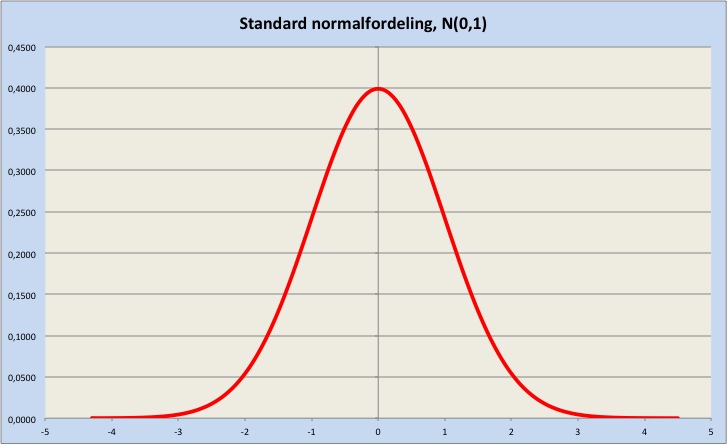 Hvad kan der gøres, som ikke optræder på nogen dagsorden?
Det er nemlig inderligt og dybt frustrerende, at centrale medproducenter af ADHD, hverken har nogen faglig indsigt i egen andel og i hvordan de kan undgå den.
Det er et kernepunkt, at de vigtigste aktører bliver relevant uddannelsesmæssigt klædt på fra starten, og ikke kun overlades til de lappeløsning-er som skole og PPR i dag forsøger med forskelli-ge former for punktuelle konsulentbistands- og andre konsultative løsninger
Virtualitetens indmarch
Nylige danske undersøgelser (som jeg husker det fra en tv-udsendelse) har vist at en del børn og unge bruger op mod 8 timer dagligt med computerspil
Det betyder, at næsten al den tid de er vågne, og ikke går i skole, går med det
Selv om man kan lære meget i det virtuelle univers, så hverken lærer eller træner man de sociale, kommunikative, emotionelle og ekseku-tive funktioner samt fleksibiblitet mm. som det omgivende samfund kræver
Virtuelle og reale grænseflader
Indtænk og diskuter andre grænseflader og dynamikker mellem brug og misbrug af forskellige typer computerspil
Indfør eventuelt begrænsende foranstaltnin-ger mod nuværende tendenser til massivt computerspilforbrug – måske i form af oplys-ningskampagner, forældresamarbejde mm.
Enden på det hele
Tak for kaffe 
	og 
Tak for opmærksomheden – hvis jeg altså ikke har forstyrret den



25.09.13